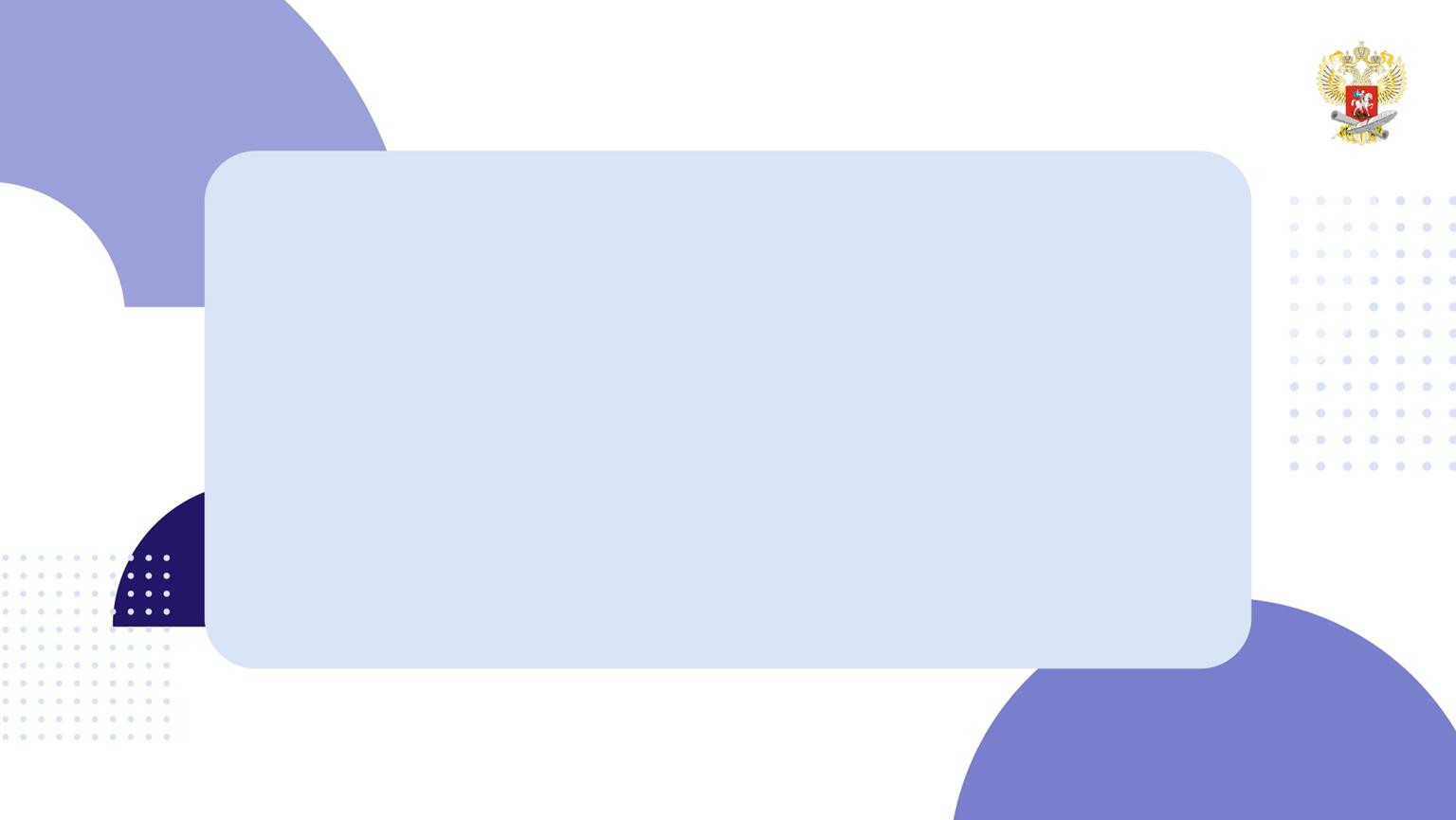 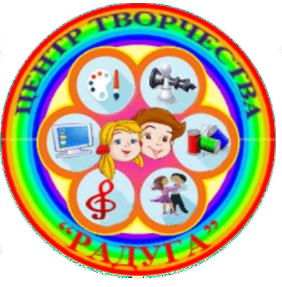 Муниципальное бюджетное учреждение
дополнительного образования
Центр творчества «Радуга»
муниципального образования  Тимашевский район  (станица Роговская)  Краснодарского края
ПРОБЛЕМА, ИССЛЕДУЕМАЯ ОРГАНИЗАЦИЕЙ
В РАМКАХ ИННОВАЦИОННОЙ ПЛОЩАДКИ
???	Как	музейно-педагогическая	деятельность в	организации	дополнительного	образования
способствует формированию гражданской идентичности сельских школьников
ТЕМА ИССЛЕДОВАНИЯ ИННОВАЦИОННОЙ ПЛОЩАДКИ (НАИМЕНОВАНИЕ ПРОЕКТА)
Музейная педагогика как инновационная технология формирования гражданской идентичности сельских  школьников в системе дополнительного образования детей: на примере работы школьного краеведческого музея
«Истоки» МБУДО ЦТ «Радуга» станицы Роговской Тимашевского района Краснодарского края

ЦЕЛЬ	ИННОВАЦИОННОЙ	ПЛОЩАДКИ:	создание	условий	для	формирования	гражданской
идентичности сельских школьников в системе дополнительного образования детей
ЗАДАЧИ ИННОВАЦИОННОЙ ПЛОЩАДКИ:
изучить и проанализировать состояние проблемы в педагогической теории и практике;
интегрировать	возможности	школьного	музея	в	образовательный	и	воспитательный	процесс	образовательных
организаций района с целью формирования гражданской идентичности сельских школьников (ДОО, СОШ, СПО, ОДО);
преобразовать музей из хранилища прошлого, собрания документальных и вещественных источников в полноправный
объект образовательного и воспитательного процесса в районе;
создать условия для самовыражения, самореализации учащихся через конкретные дела поисковой и исследовательской  деятельности музея, приобщив детей к традициям, культурному и историческому прошлому своей малой родины;
разработать модель сетевого взаимодействия с интеллектуальными и социальными партнерами по формированию  гражданской идентичности детей и молодежи Тимашевского района;
разработать электронный учебно-методический сборник для учащихся и педагогов района с материалами музейно-  педагогической деятельности по формированию гражданской идентичности детей 5-9 классов.
Актуальность изучаемой проблемы
Проблема гражданской идентичности в современной России становится все более  актуальной. Отсутствие преемственности между поколениями, уважения к  историческому и культурному наследию, утеря чувства общности с гражданами  своей страны – все это свидетельствует о кризисе идентичности и комформизме.
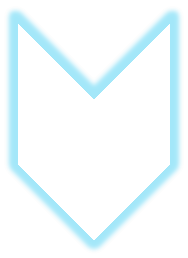 1
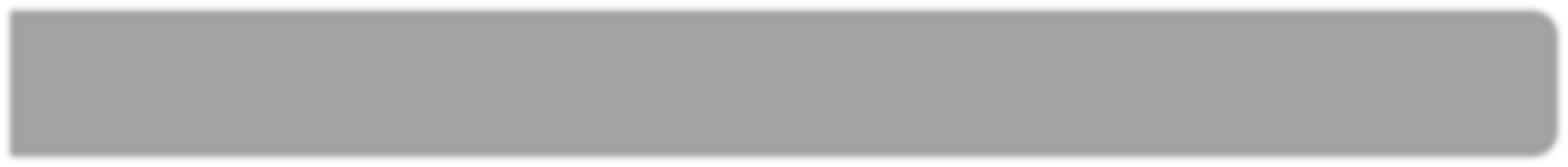 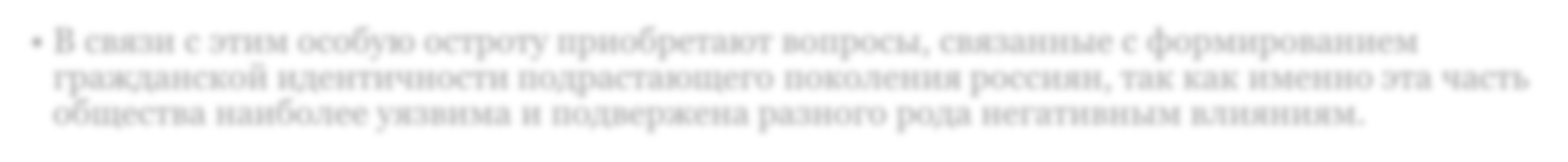 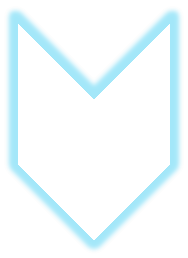 В связи с этим особую остроту приобретают вопросы, связанные с формированием  гражданской идентичности подрастающего поколения россиян, так как именно эта часть  общества наиболее уязвима и подвержена разного рода негативным влияниям.
2
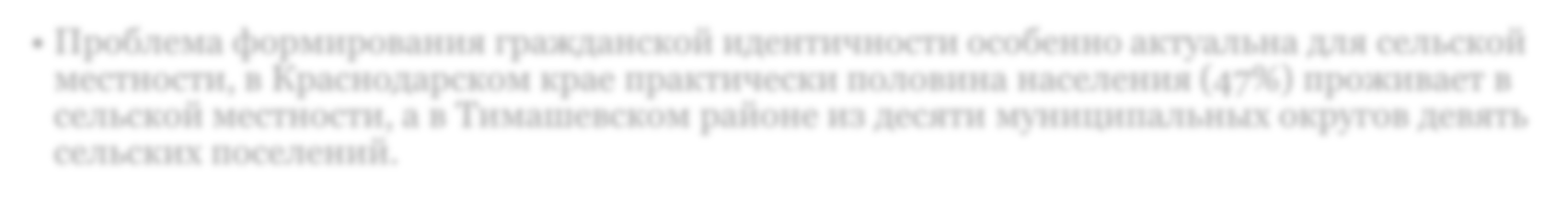 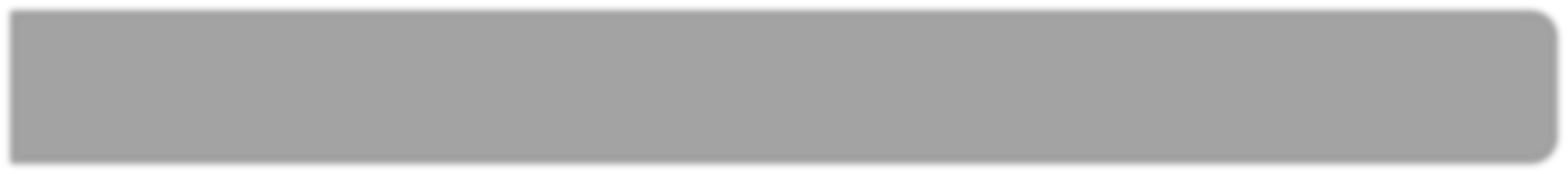 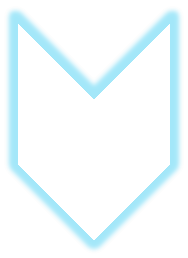 Проблема формирования гражданской идентичности особенно актуальна для сельской  местности, в Краснодарском крае практически половина населения (47%) проживает в  сельской местности, а в Тимашевском районе из десяти муниципальных округов девять  сельских поселений.
МБУДО ЦТ «Радуга» в условиях сельского социума – это социокультурное ядро станицы  Роговской, которое является аккумулятором всех социокультурных мероприятий,  объединяющих всех жителей станицы. С 2000 года на базе МБУДО ЦТ «Радуга» действует  музей «Истоки», который является практическим воплощением музейно-педагогической  деятельности, обладающей значительным потенциалом в решении проблемы  формирования гражданской идентичности учащихся сельских школ, так как является  системообразующим в краеведческой работе станицы и центром сохранения и трансляции  культурного наследия её жителей.
3
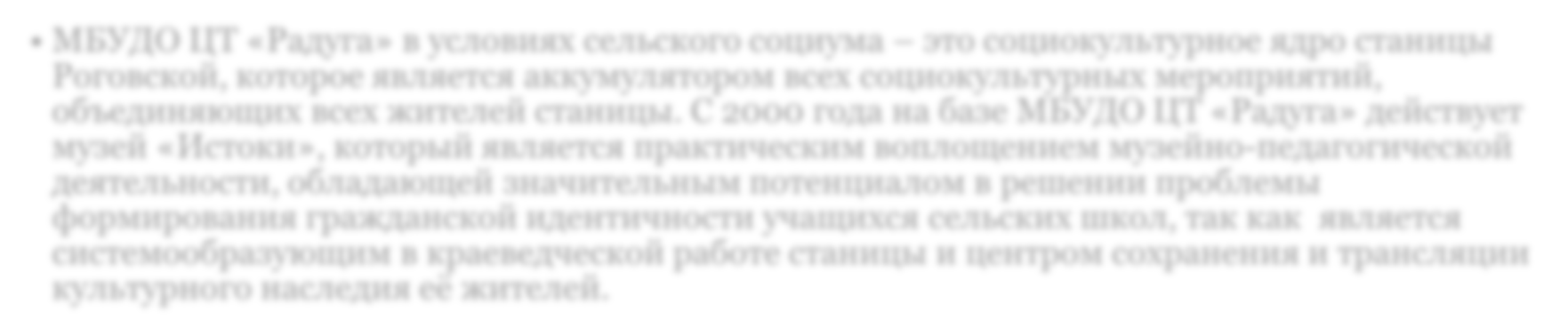 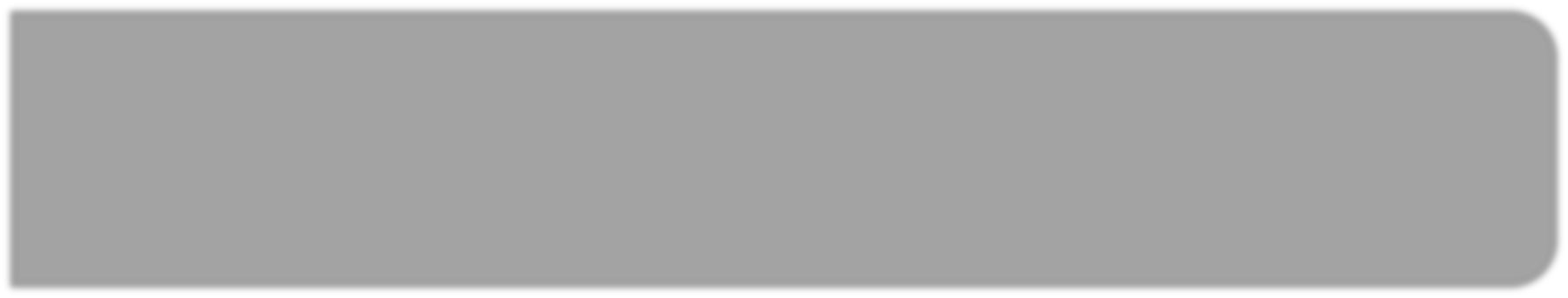 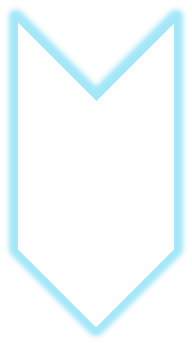 4
Значимость исследуемой проблемы для реализации
воспитательного потенциала дополнительного образования
Создание условий через музейно-педагогическую деятельность и сетевое  взаимодействие для развития преемственности между поколениями, уважения к  историческому и культурному наследию, формирования чувства общности с  гражданами своей страны
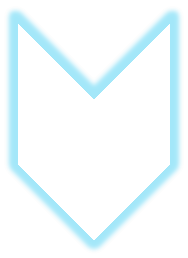 1
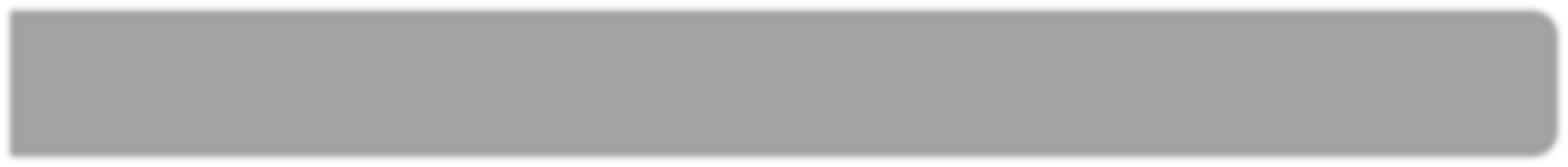 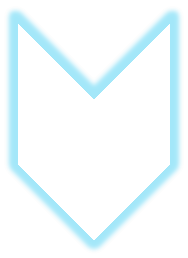 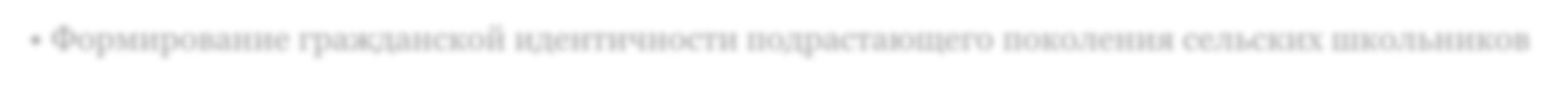 Формирование гражданской идентичности подрастающего поколения сельских школьников
2
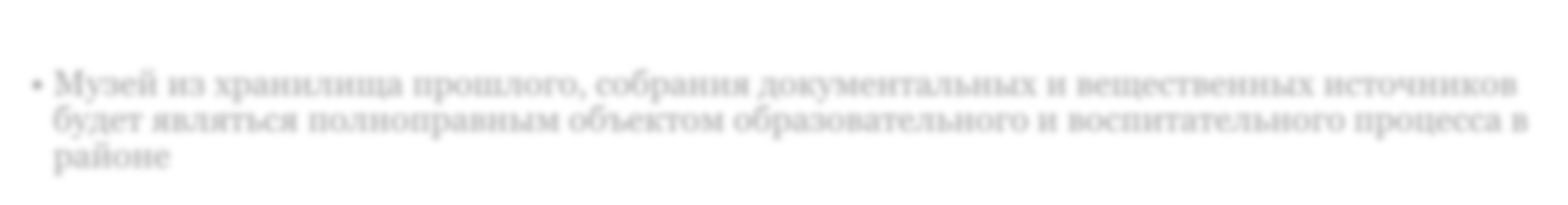 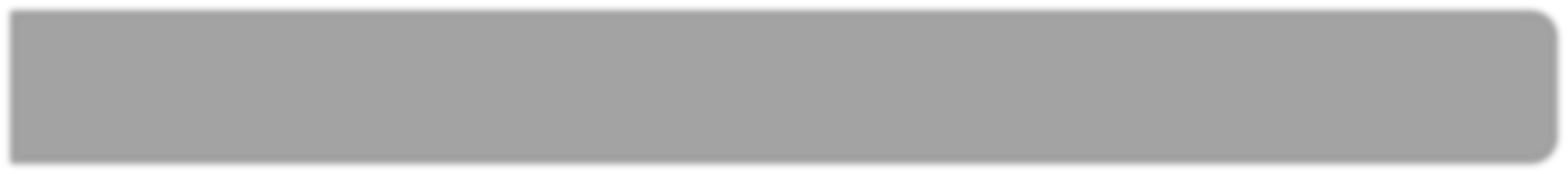 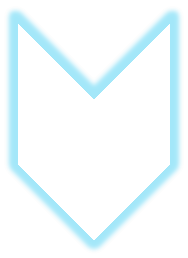 Музей из хранилища прошлого, собрания документальных и вещественных источников  будет являться полноправным объектом образовательного и воспитательного процесса в  районе
3
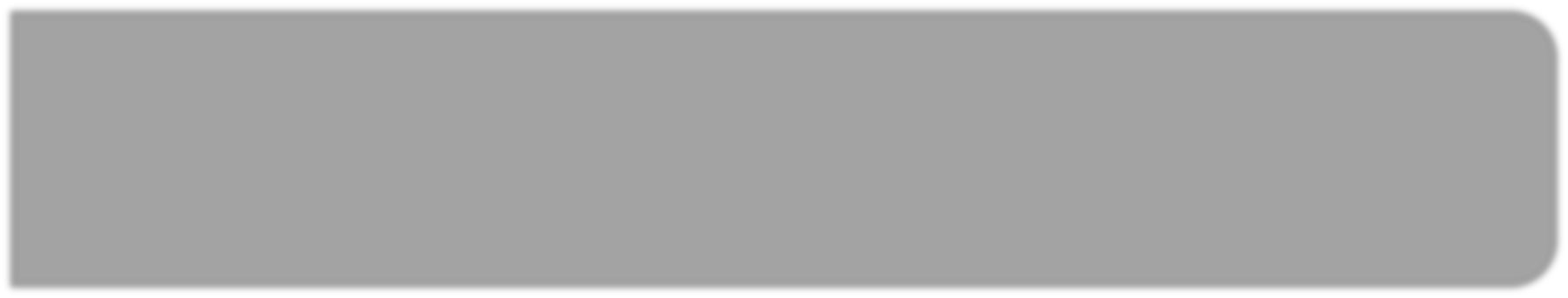 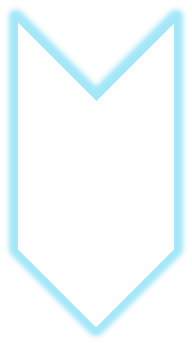 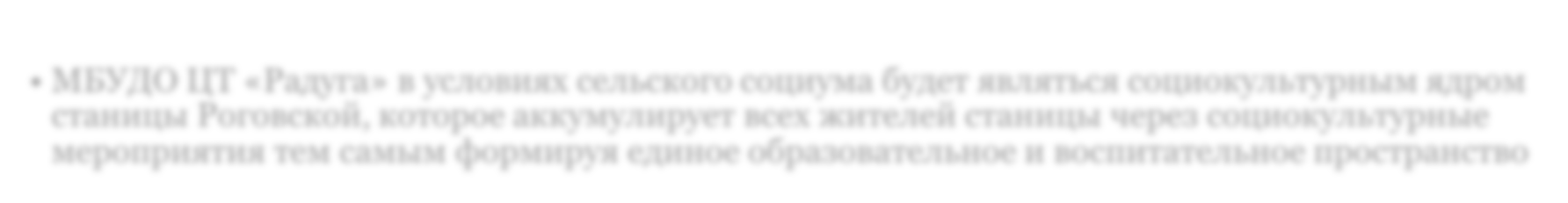 МБУДО ЦТ «Радуга» в условиях сельского социума будет являться социокультурным ядром  станицы Роговской, которое аккумулирует всех жителей станицы через социокультурные  мероприятия тем самым формируя единое образовательное и воспитательное пространство
4
Апробация новых педагогических средств
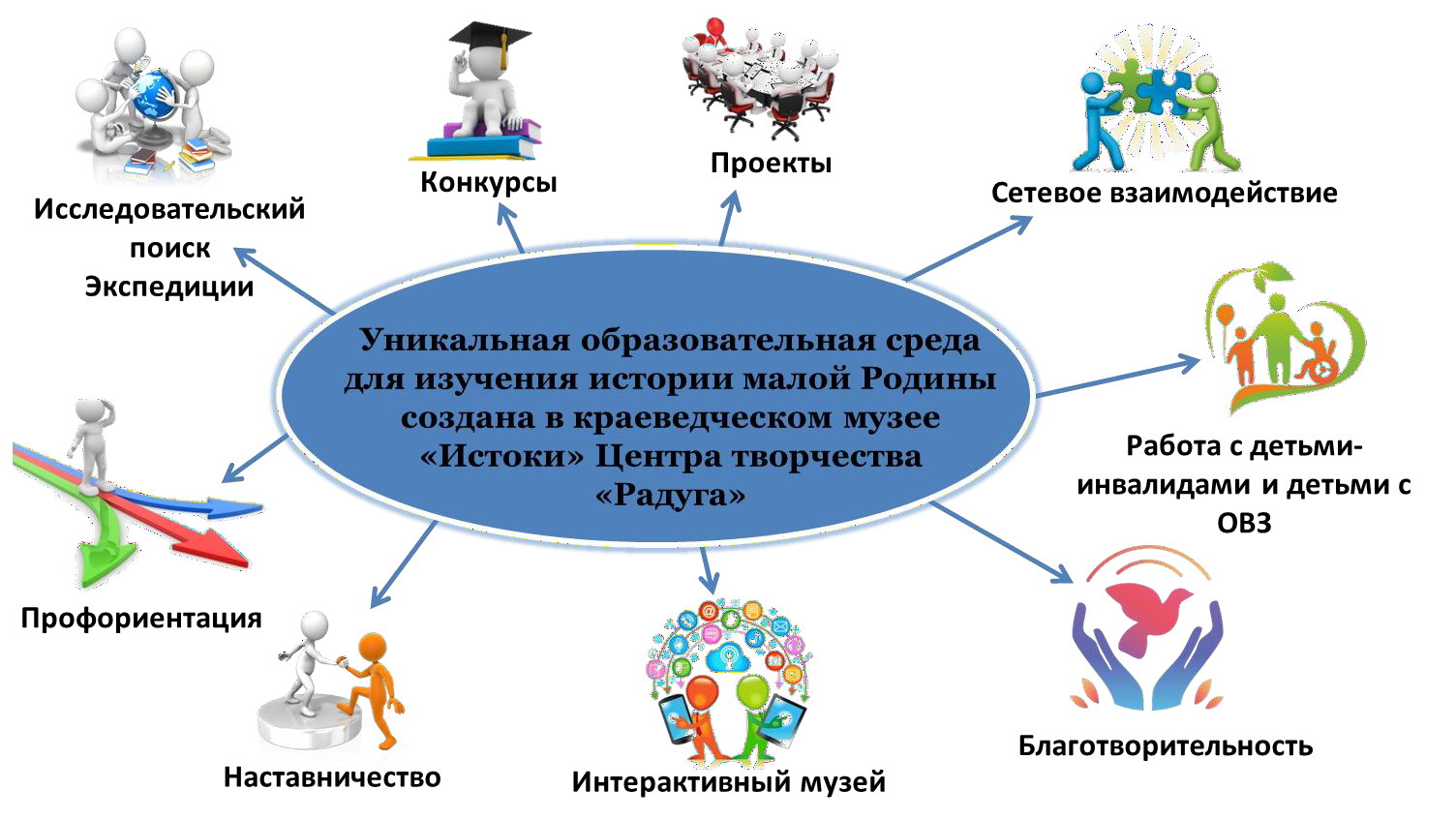 Отражение результатов инновационной деятельности
в публикациях и интернет ссылках
https://timashevsk.bezformata.com/listnews/muzeev-rossii-voshel-muzey/89454100/  https://obr.so/globus-obrazovaniya/kubanskij-zhemchug-obrazovanie-krasnodarskogo-  kraya/
https://cloud.mail.ru/attaches/16279887920047036997%3B0%3B1?folder-id=0&x-  email=muzei-istoki%40mail.ru&cvg=f (4 полоса)  https://t.me/er_timashevskoe/546
https://tv-karelia.ru/rashid-nurgaliev-provel-soveshhanie-po-patrioticheskomu-
vospitaniyu-v-petrozavodske/
https://schoolvictorymuseum.ru/konkursy/vserossiyskiy-konkurs-muzeev-obrazovatelnykh-  organizatsiy-kulturnyy-marshrut/rogovskie-istoki/
http://cdtrogovskay.ru/istoki/  https://vk.com/istokirogovskaya
https://cloud.mail.ru/attaches/16775789820439504092%3B0%3B1?folder-id=0&x-  email=muzei-istoki%40mail.ru&cvg=f (3 полоса)  https://cloud.mail.ru/attaches/16685134102021573718%3B0%3B1?folder-id=500000&x-  email=muzei-istoki%40mail.ru&cvg=f (3,4,5 полоса)
Значимость ожидаемого результата
от деятельности инновационной площадки

Теоретическая значимость:
раскрыто и   учитывается педагогическое содержание понятий «гражданская идентичность сельских
школьников», «музейно-педагогическая деятельность в сельском социуме»
определена и учитывается специфика формирования гражданской идентичности учащихся сельских школ  в музейно-педагогической;
смоделирован процесс формирования гражданской идентичности сельских школьников в музейно-
педагогической деятельности и реализуется содержательно-технологическое обеспечение процесса;

Практическая значимость:
через краеведческую работу, экспедиционную и другие форматы музейной педагогики учащиеся  из «потребителя» музейных ценностей становятся созидателями, и тем самым формируется  активная гражданская позиция и идентичность;
музейно-педагогическая деятельность МБУДО ЦТ «Радуга», учитывающая специфику социума  станицы Роговской и Тимашевского района, выступает в качестве системообразующего фактора  формирования гражданской идентичности сельских школьников района;
разработанный учебно-методический сборник материалов по музейной педагогике как  инновационной технологии формирования гражданской идентичности сельских школьников  может быть адресован учителям, уделяющим особое внимание изучению истории родного края,  района, станицы и формированию гражданской идентичности в урочной и внеурочной  деятельности.
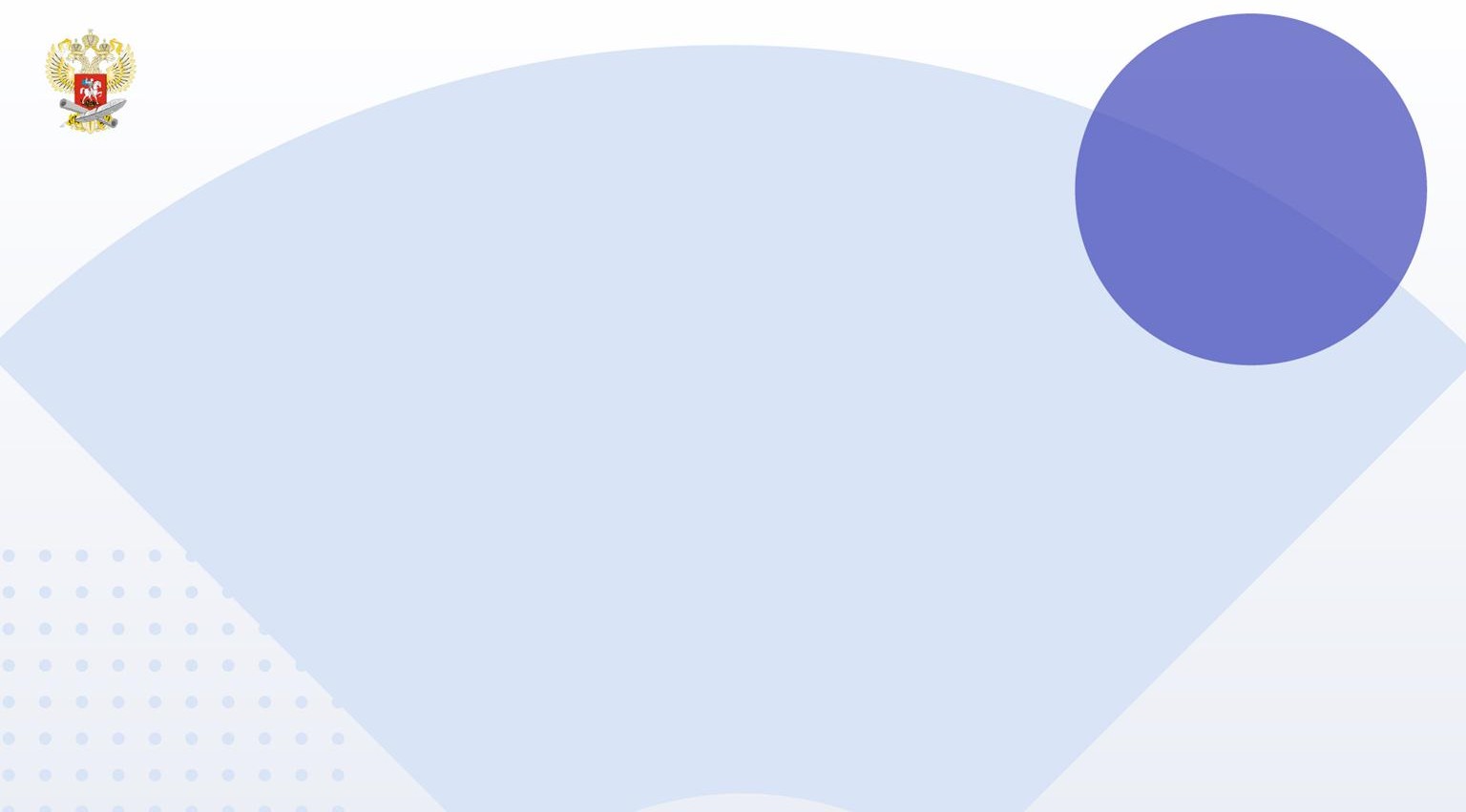 Спасибо  за внимание
Муниципальное бюджетное учреждение
дополнительного образования  Центр творчества «Радуга»
муниципального образования Тимашевский район
(станица Роговская) Краснодарского края


352725, Краснодарский край, Тимашевский район, ст. Роговская ул. Ленина, 95 Г
/cdtrogovskay.ru/8 (86130) 66-1-50